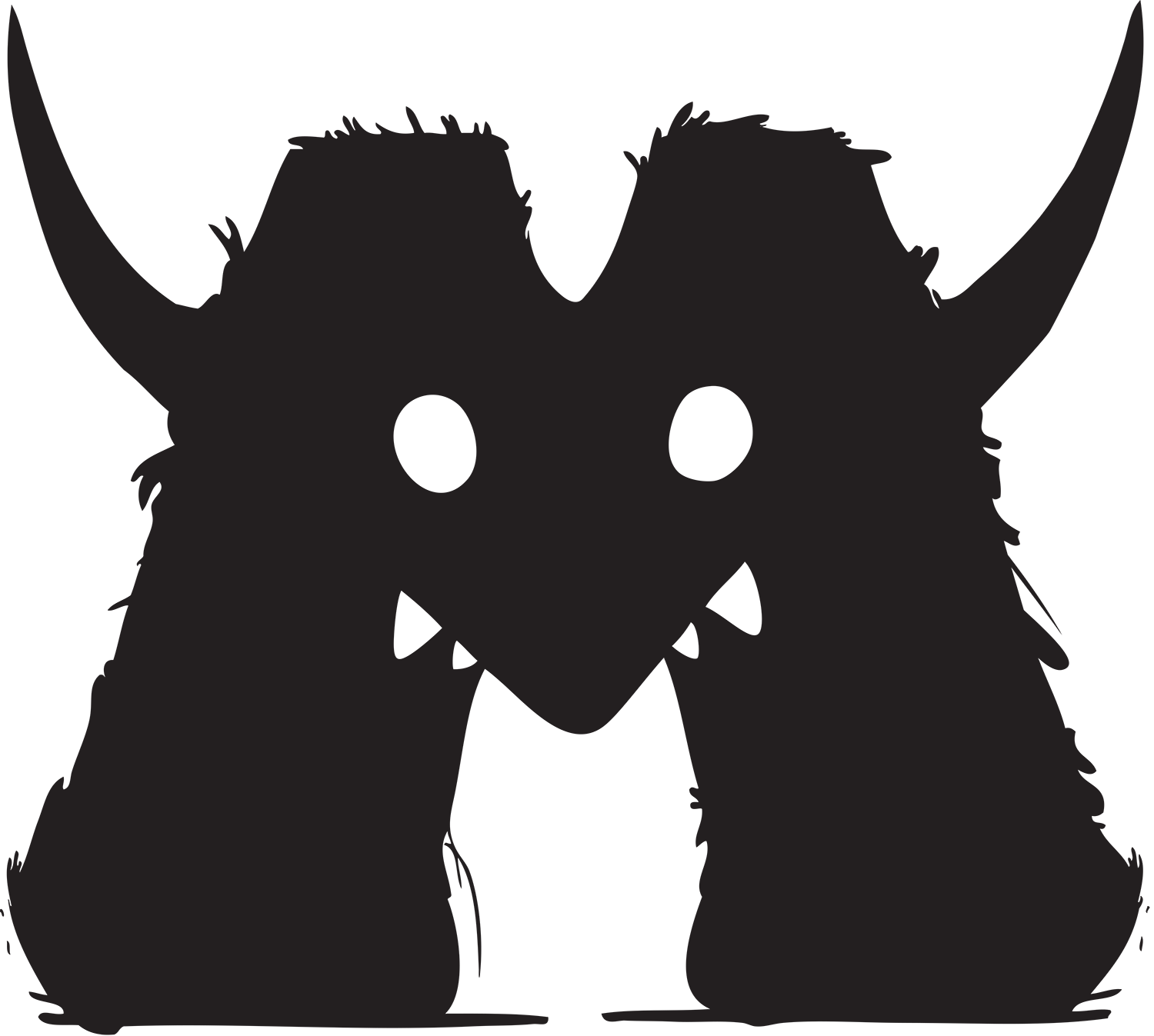 [Speaker Notes: Καλησπέρα. Πολύς κόσμος.]
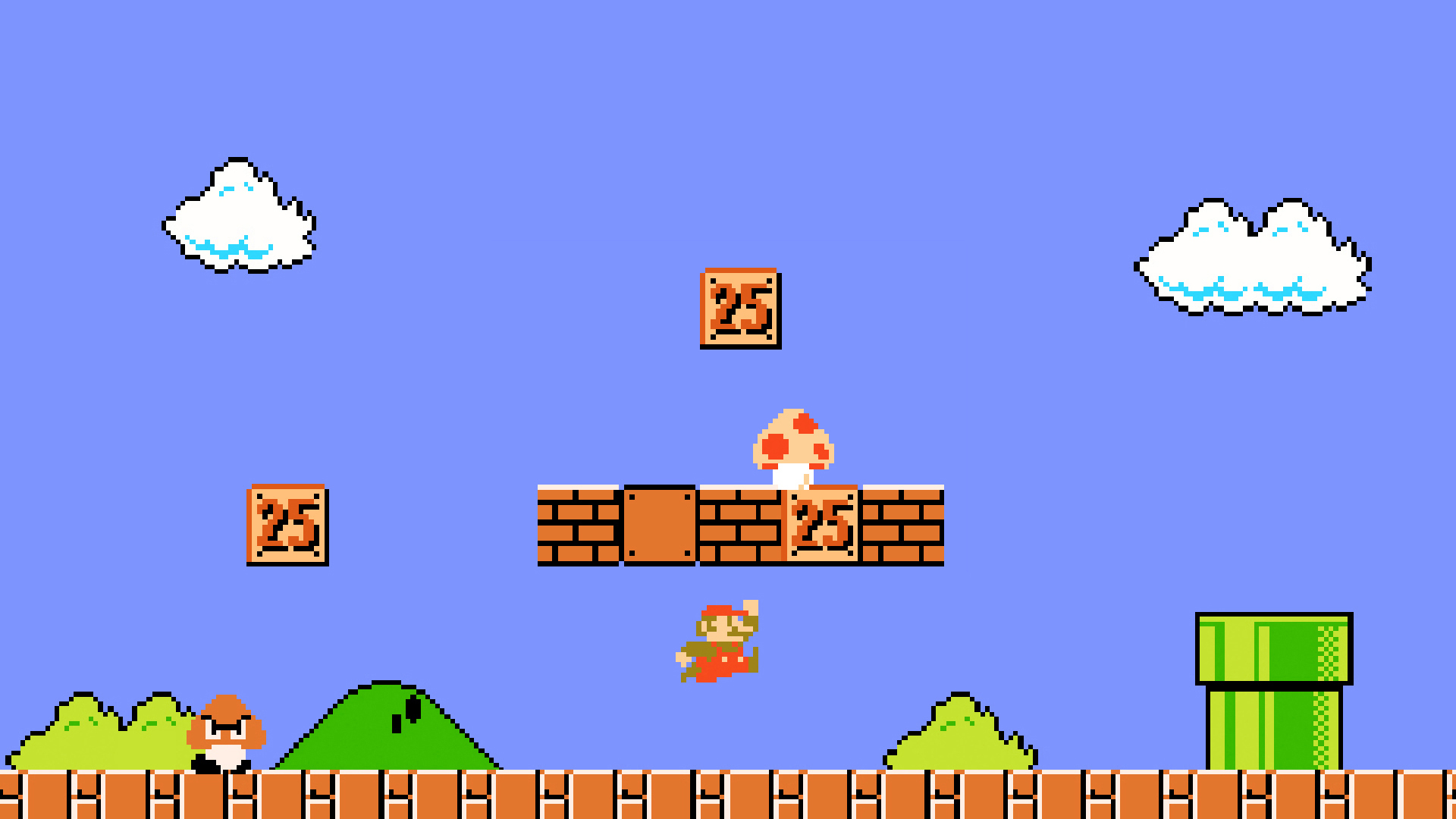 IT WAS OBVIOUS TO ME, DUH
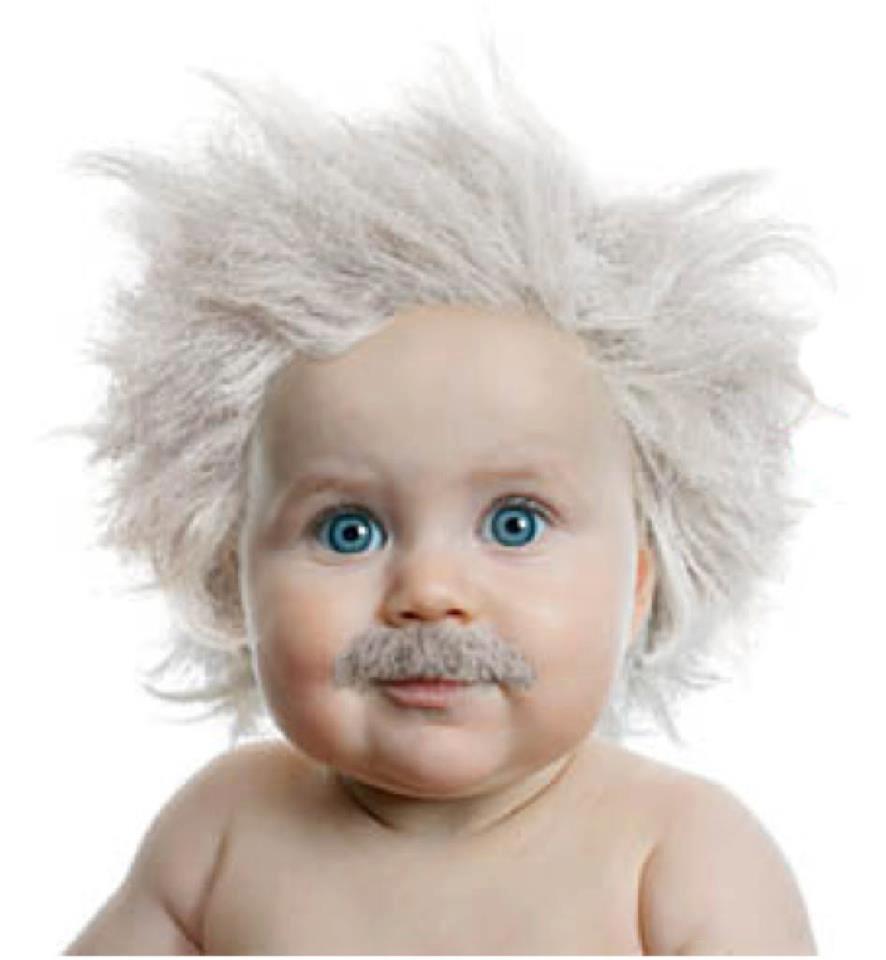 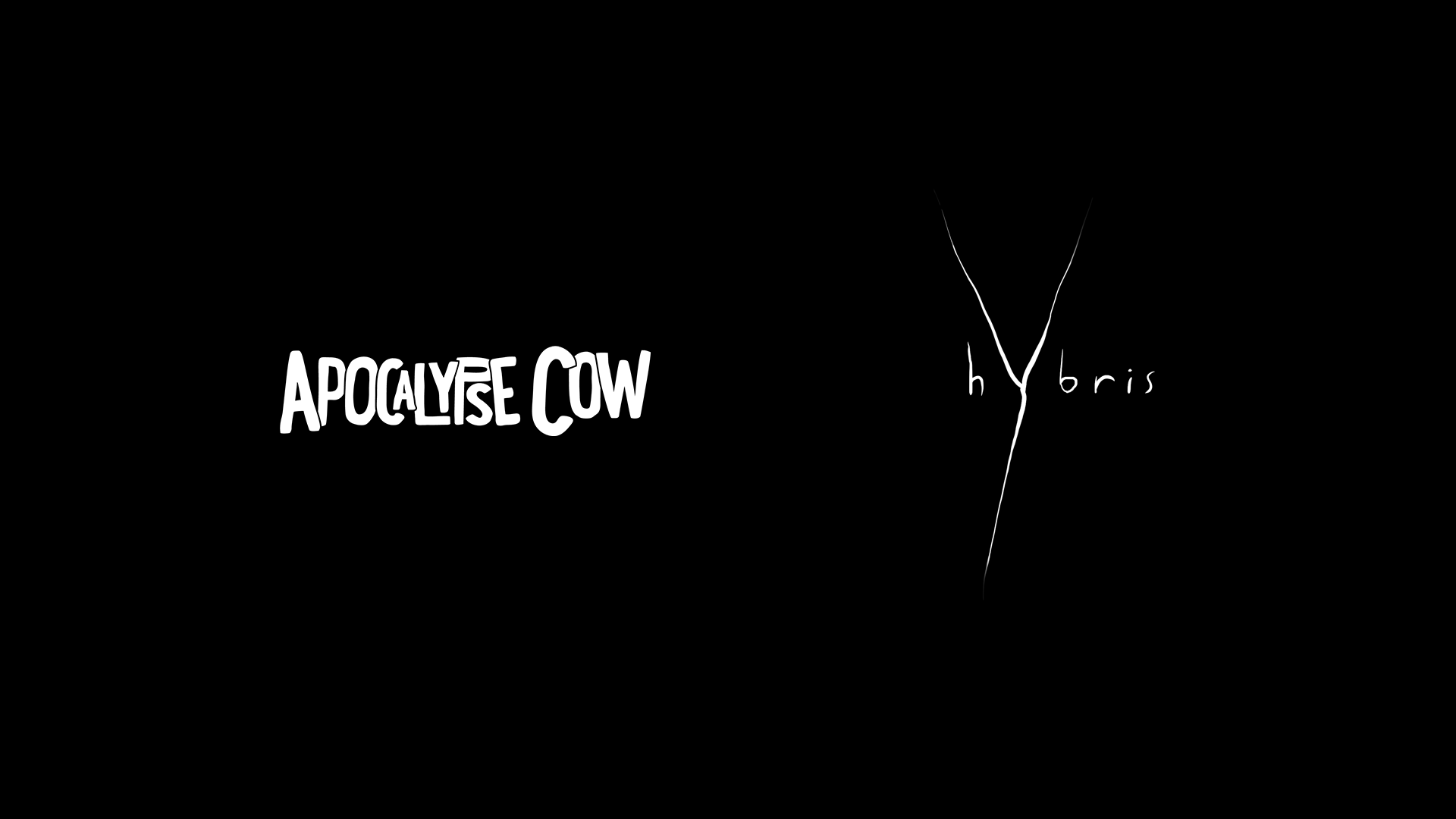 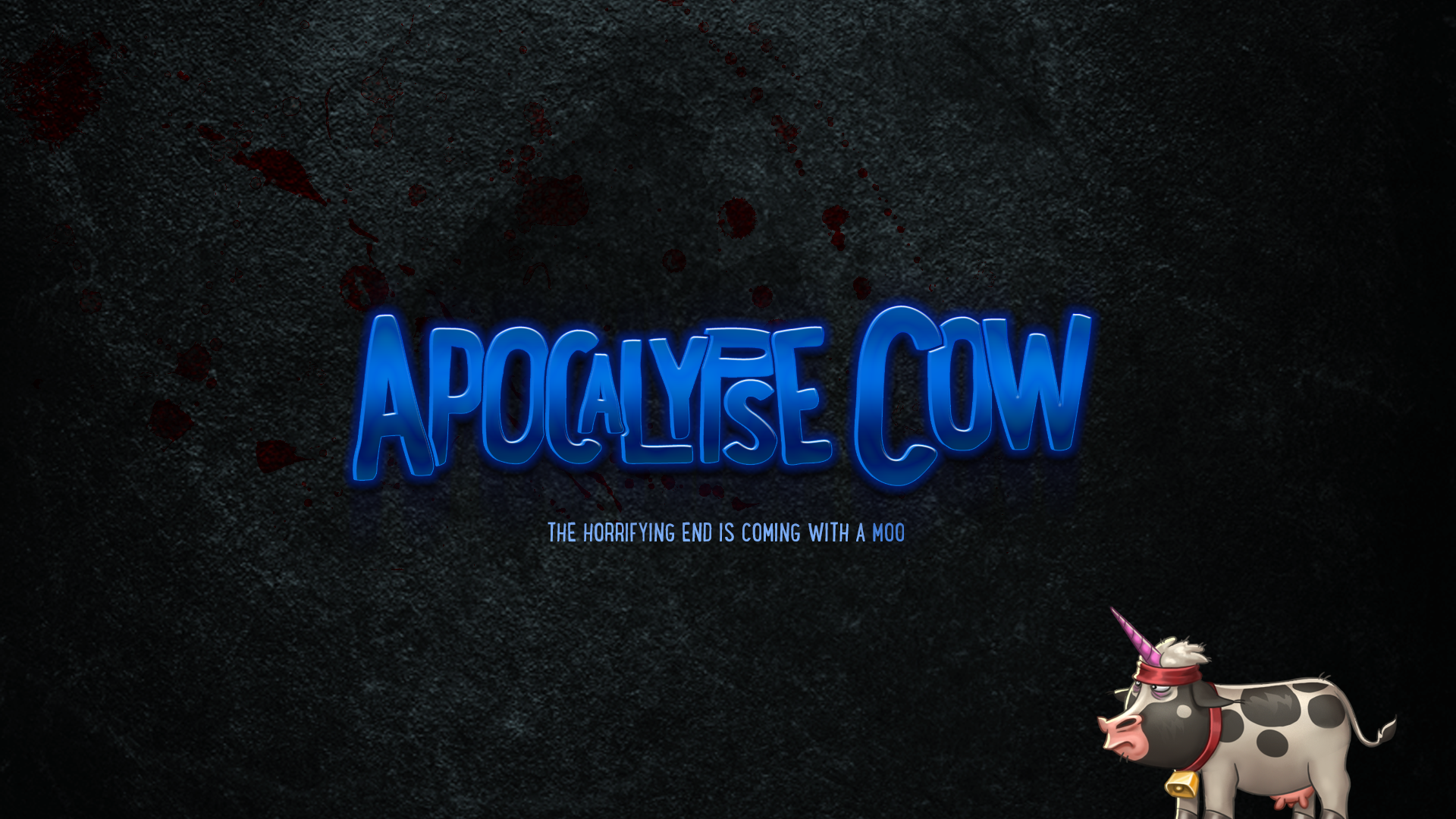 [Speaker Notes: Έχω σκοπό να σας κάνω ένα ταξίδι αστραπή σε διάφορα κομβικά σημεία του design του Apocalypse Cow. Βαθειά ανάσα και let’s go.]
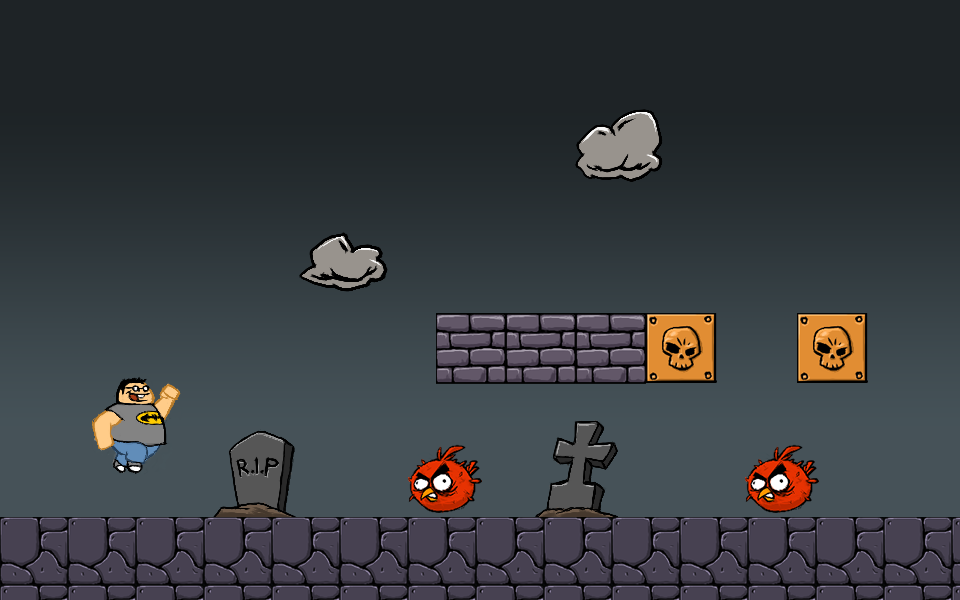 [Speaker Notes: Έχω σκοπό να σας κάνω ένα ταξίδι αστραπή σε διάφορα κομβικά σημεία του design του Apocalypse Cow. Βαθειά ανάσα και let’s go.]
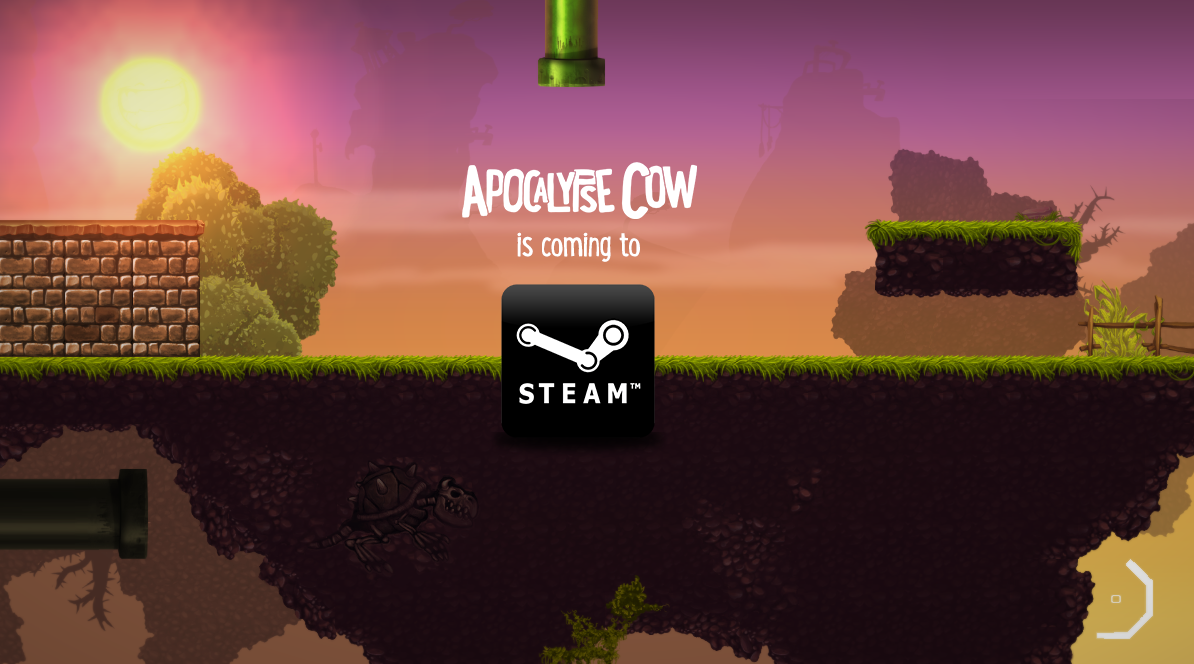 [Speaker Notes: Achievements title]
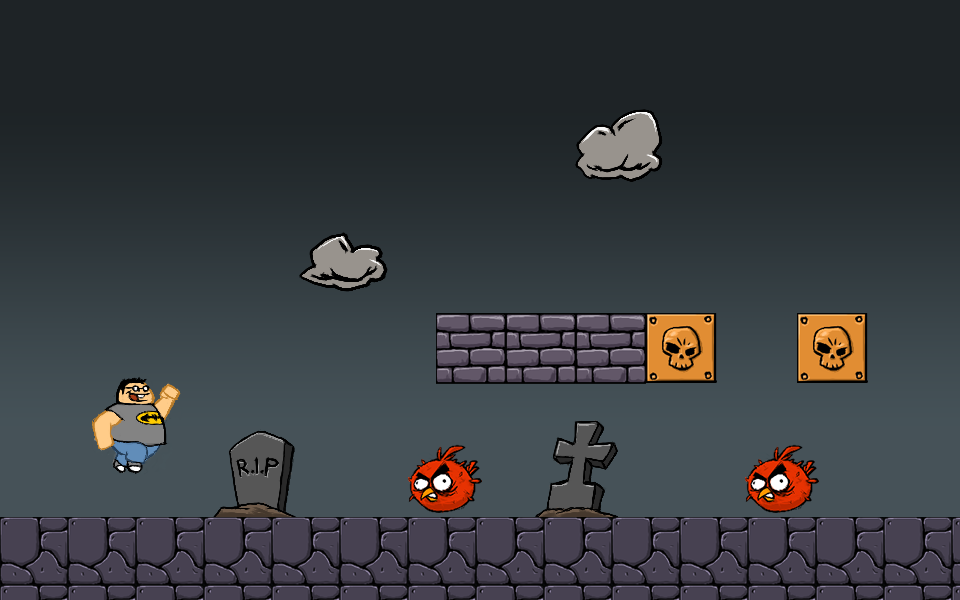 [Speaker Notes: Έχω σκοπό να σας κάνω ένα ταξίδι αστραπή σε διάφορα κομβικά σημεία του design του Apocalypse Cow. Βαθειά ανάσα και let’s go.]
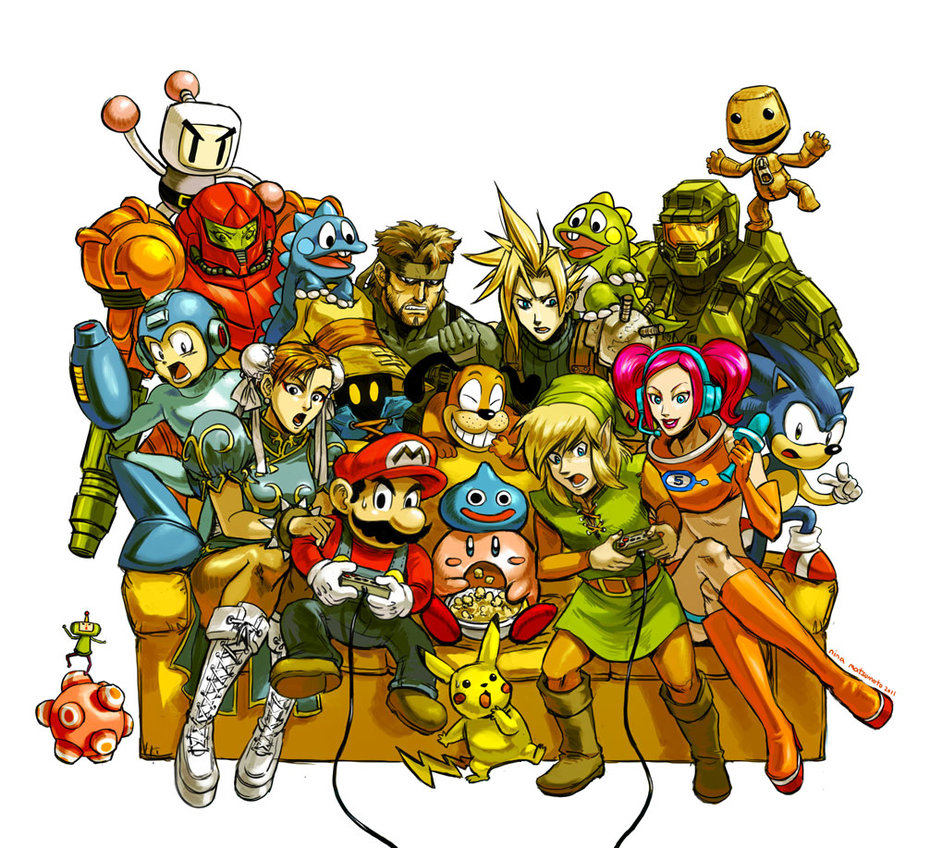 [Speaker Notes: Achievements title]
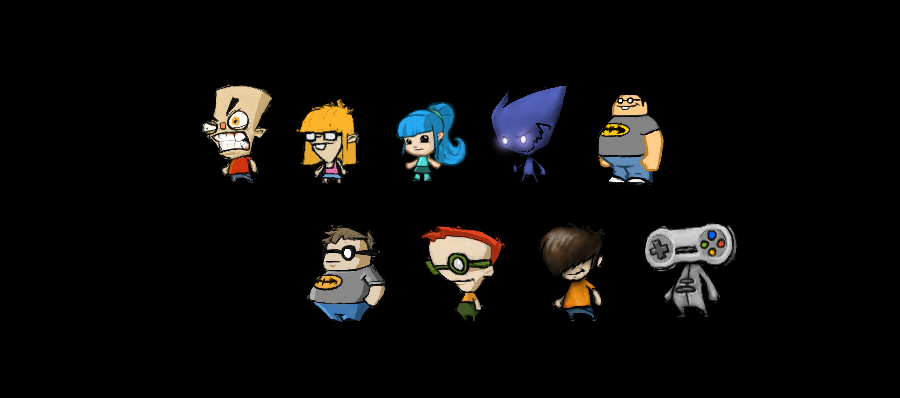 [Speaker Notes: Από το final 8 ξεχωρίσαμε το κοριτσάκι με τα μπλε μαλλιά. Ξέραμε ότι το παιχνίδι θα είναι βίαιο και μας άρεσε η ιδέα να έχουμε ένα γλυκό και χαριτωμένο κοριτσάκι να χοροπηδάει χαρούμενο μέσα στα levels, οπλισμένο με ένα uzi και να εξολοθρεύει τους εχθρούς σε μία λίμνη αίματος. Μας ακούστηκε φυσικό και μας άρεσε η ειρωνεία.]
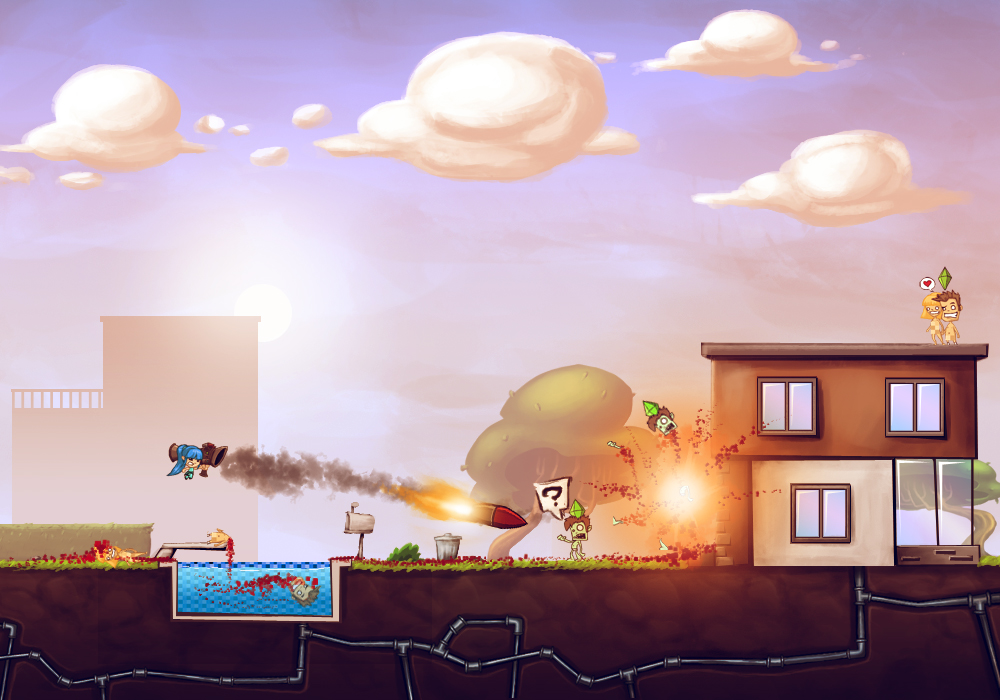 [Speaker Notes: Εδώ είμαστε περίπου δύο μήνες μέσα στο development, με το earliest working build. Από τα πρώτα συστήματα που αναπτύξαμε ήταν τα VFX και το splatter για να δώσουμε το τόνο βίας. Έχει γίνει λίγη δουλειά στα environments καθώς αναπτύσσουμε κυρίως το gameplay. Η Penny κινείται γρήγορα μέσα στο χώρο και έχει ένα πρώτο οπλοστάσιο στη διάθεση της. Έχοντας λοιπόν αυτό το build ξεκινάμε το QA.]
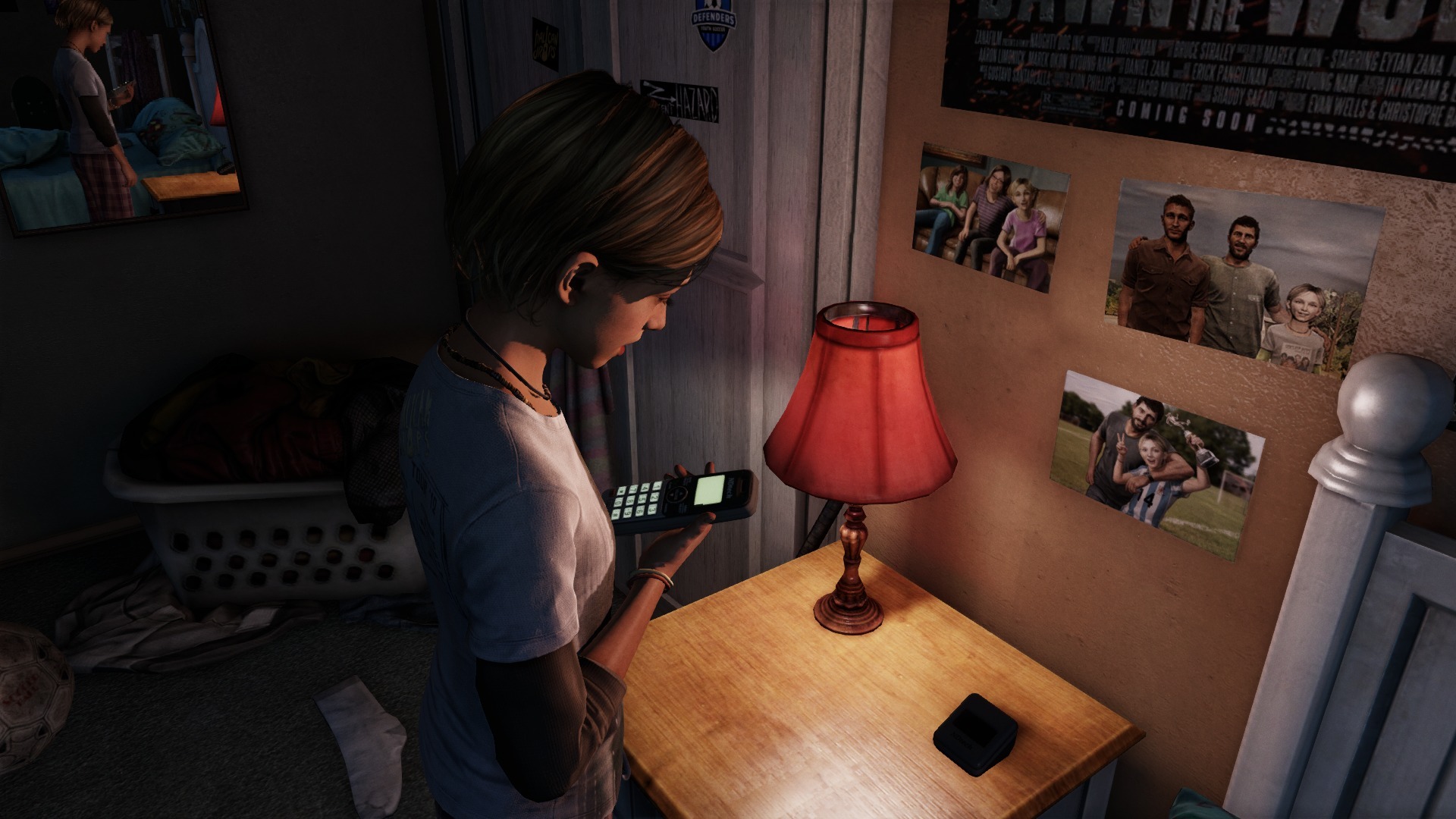 [Speaker Notes: Ο gamer δε γεννιέται γνωρίζοντας αυτές τις πληροφορίες. Δε γεννιέται γνωρίζοντας ότι το frag είναι το kill σε ένα first person shooter. Πως λοιπόν ένα παιχνίδι κερδίζει έναν παίχτη και πως τον μαθαίνει όσα πρέπει να ξέρει; Ασ το δούμε!]
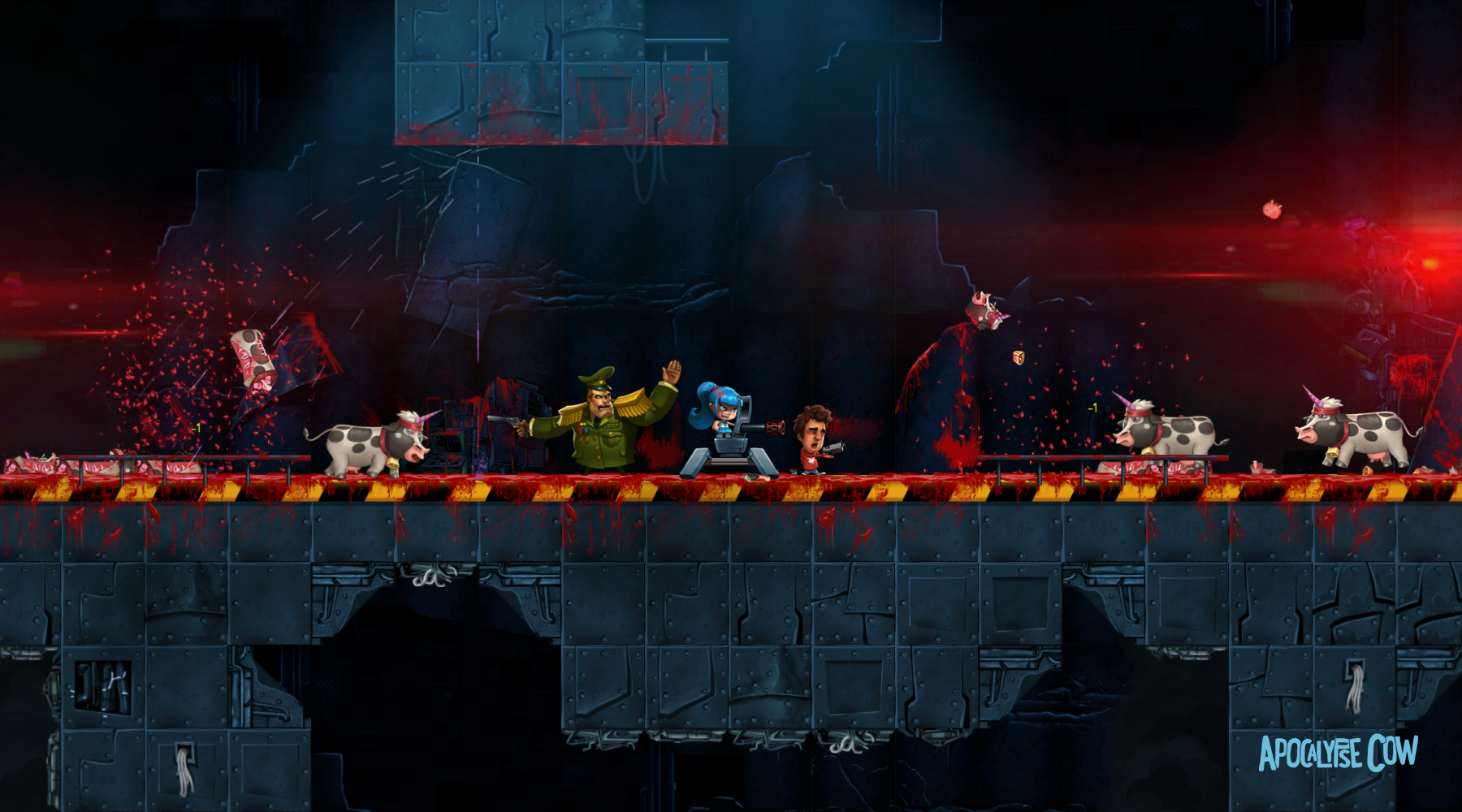 [Speaker Notes: Ο gamer δε γεννιέται γνωρίζοντας αυτές τις πληροφορίες. Δε γεννιέται γνωρίζοντας ότι το frag είναι το kill σε ένα first person shooter. Πως λοιπόν ένα παιχνίδι κερδίζει έναν παίχτη και πως τον μαθαίνει όσα πρέπει να ξέρει; Ασ το δούμε!]
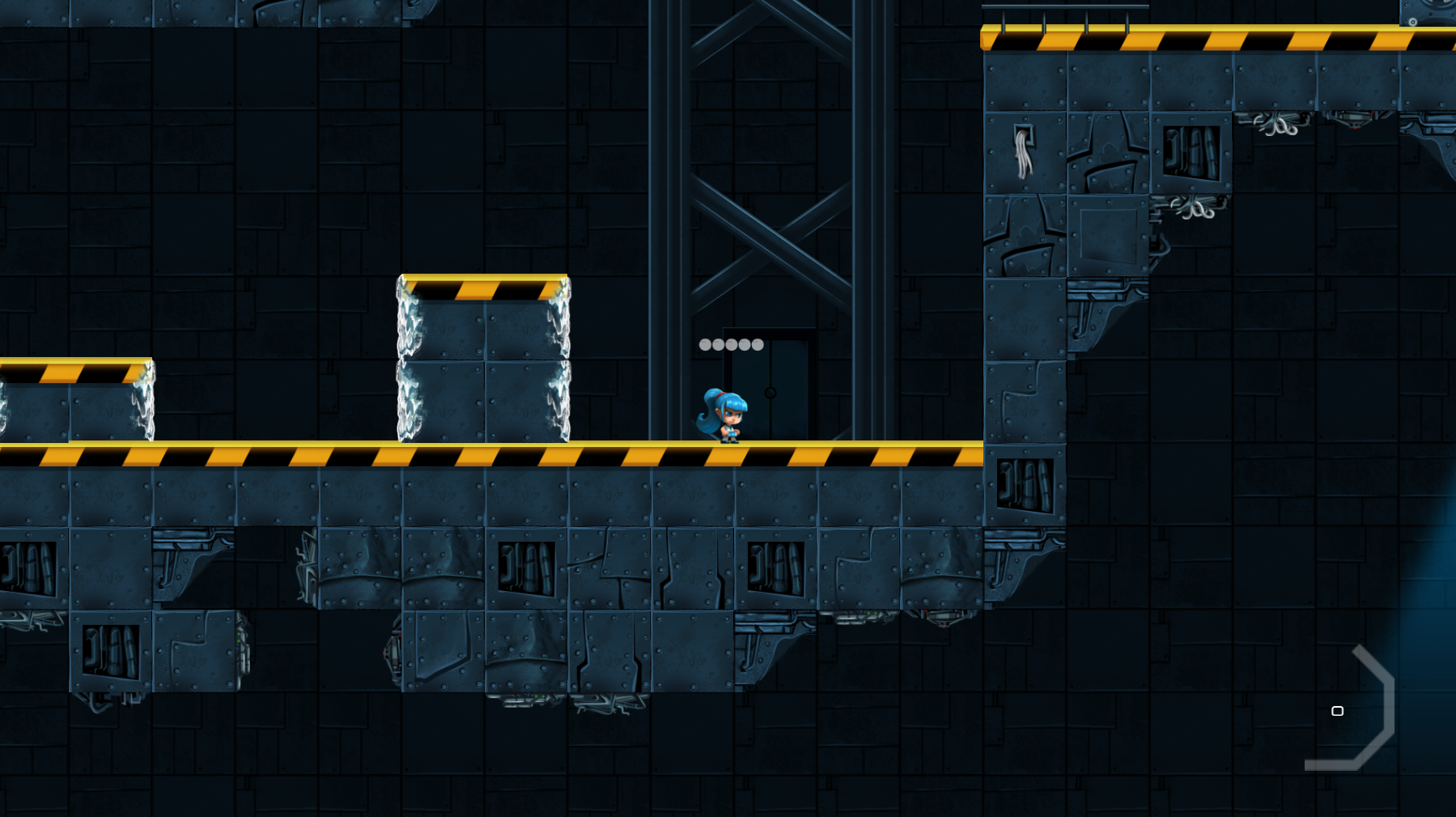 [Speaker Notes: Ο gamer δε γεννιέται γνωρίζοντας αυτές τις πληροφορίες. Δε γεννιέται γνωρίζοντας ότι το frag είναι το kill σε ένα first person shooter. Πως λοιπόν ένα παιχνίδι κερδίζει έναν παίχτη και πως τον μαθαίνει όσα πρέπει να ξέρει; Ασ το δούμε!]
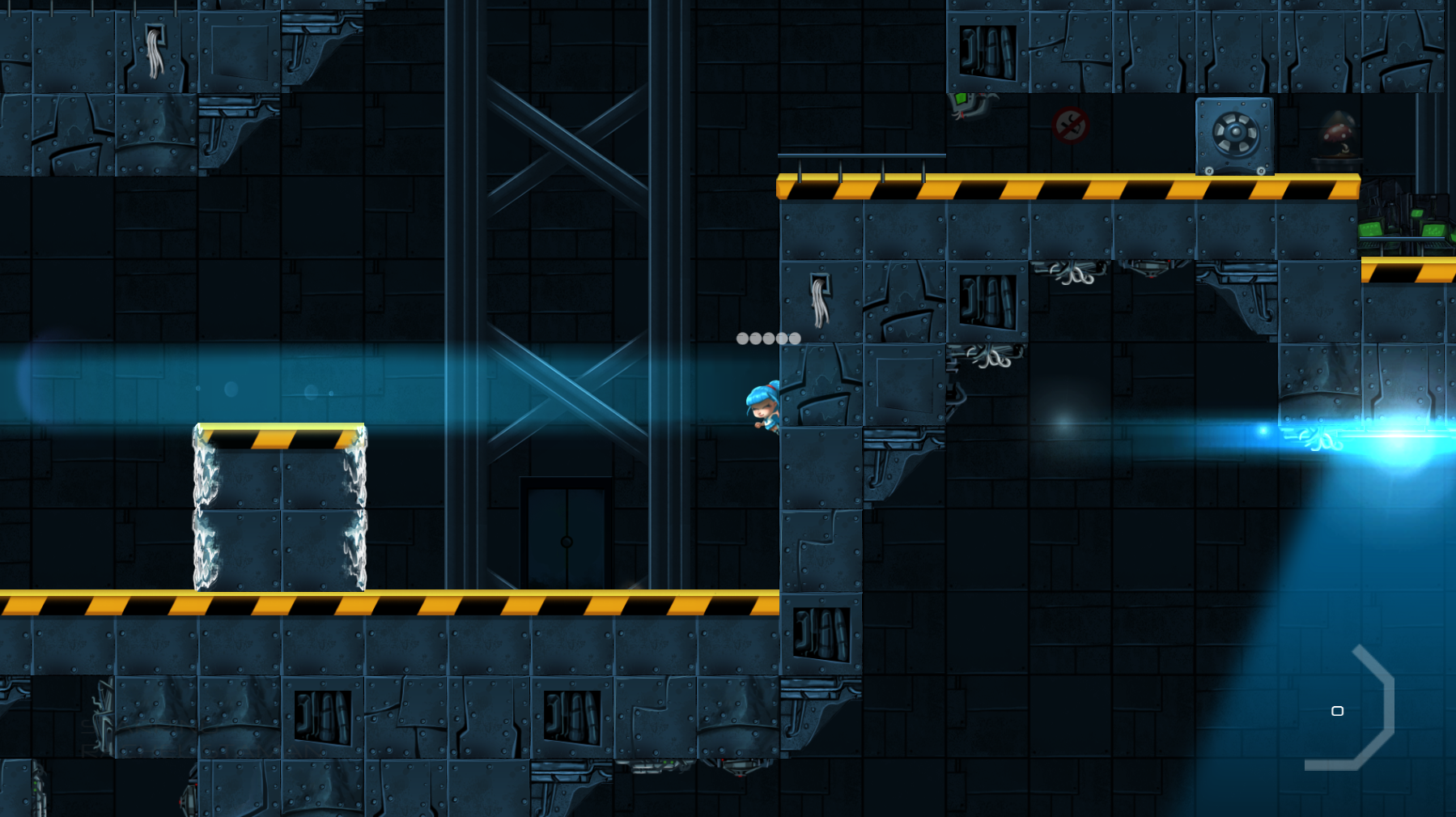 [Speaker Notes: Ο gamer δε γεννιέται γνωρίζοντας αυτές τις πληροφορίες. Δε γεννιέται γνωρίζοντας ότι το frag είναι το kill σε ένα first person shooter. Πως λοιπόν ένα παιχνίδι κερδίζει έναν παίχτη και πως τον μαθαίνει όσα πρέπει να ξέρει; Ασ το δούμε!]
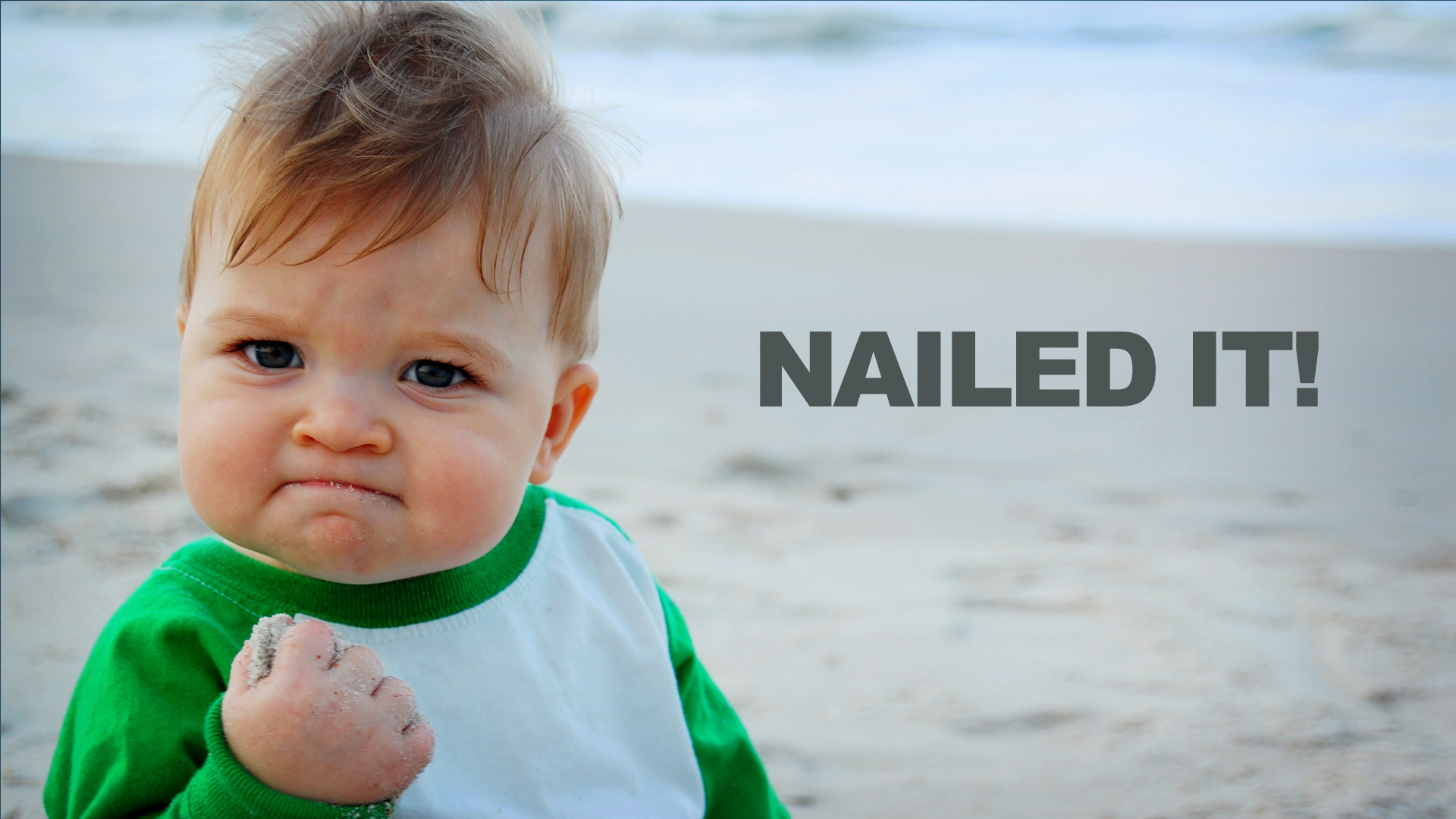 [Speaker Notes: κάνει τον παίχτη να νιώθει τρομερά cool καθώς τρέχει πιο γρήγορα από σφαίρες και μπορεί να κάνει εντυπωσιακούς ελιγμούς.]
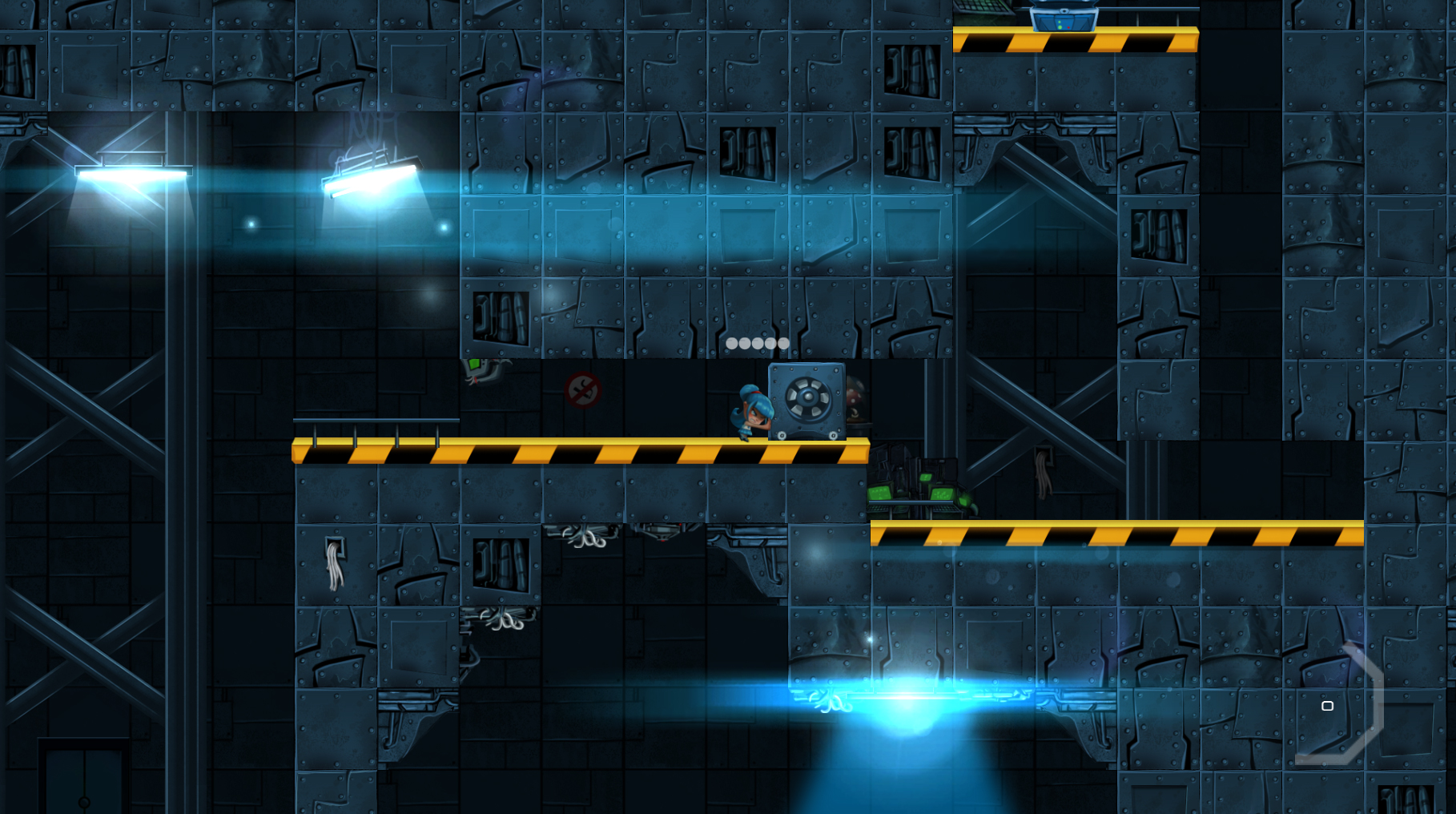 [Speaker Notes: Ο gamer δε γεννιέται γνωρίζοντας αυτές τις πληροφορίες. Δε γεννιέται γνωρίζοντας ότι το frag είναι το kill σε ένα first person shooter. Πως λοιπόν ένα παιχνίδι κερδίζει έναν παίχτη και πως τον μαθαίνει όσα πρέπει να ξέρει; Ασ το δούμε!]
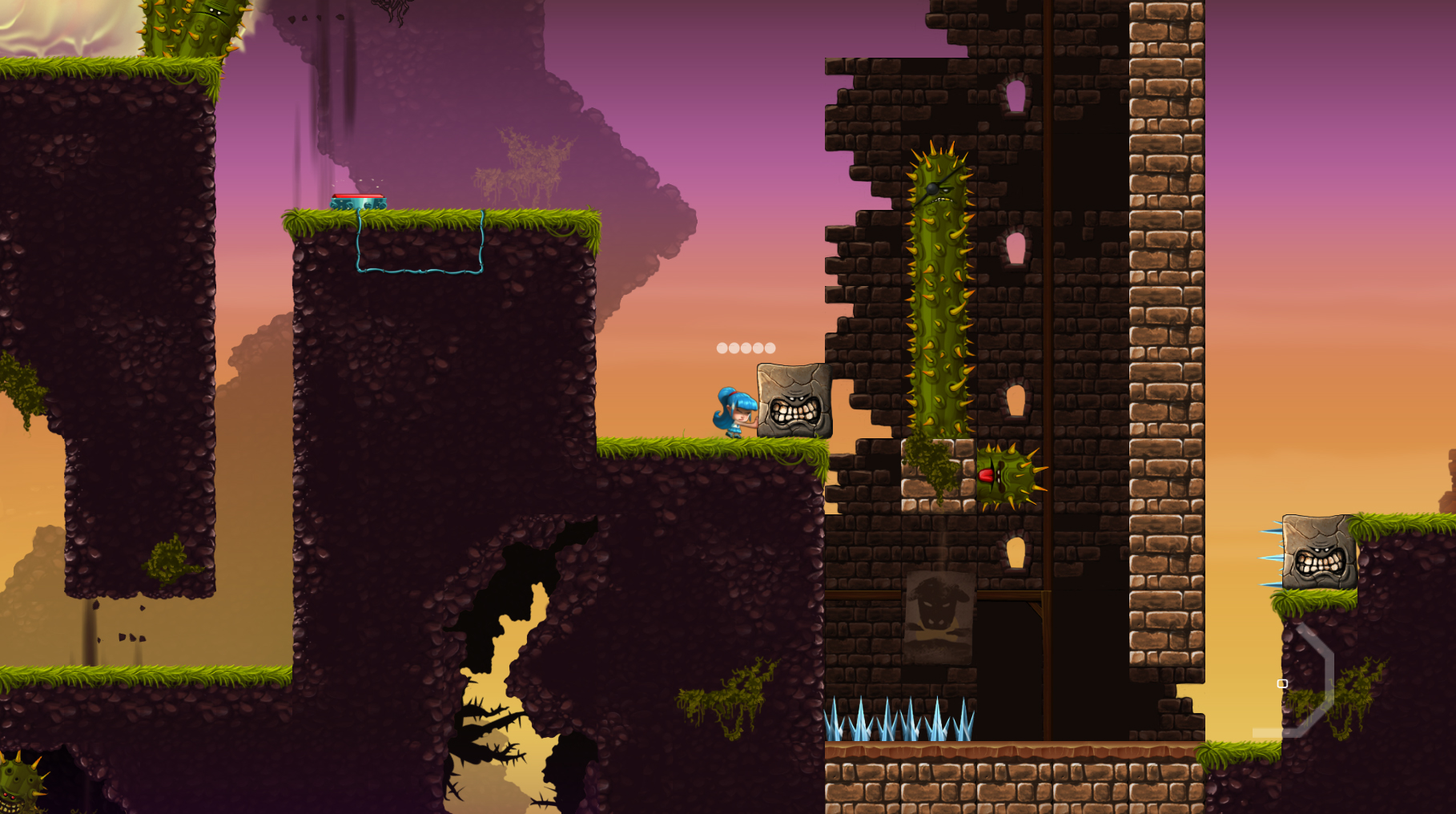 [Speaker Notes: Ο gamer δε γεννιέται γνωρίζοντας αυτές τις πληροφορίες. Δε γεννιέται γνωρίζοντας ότι το frag είναι το kill σε ένα first person shooter. Πως λοιπόν ένα παιχνίδι κερδίζει έναν παίχτη και πως τον μαθαίνει όσα πρέπει να ξέρει; Ασ το δούμε!]
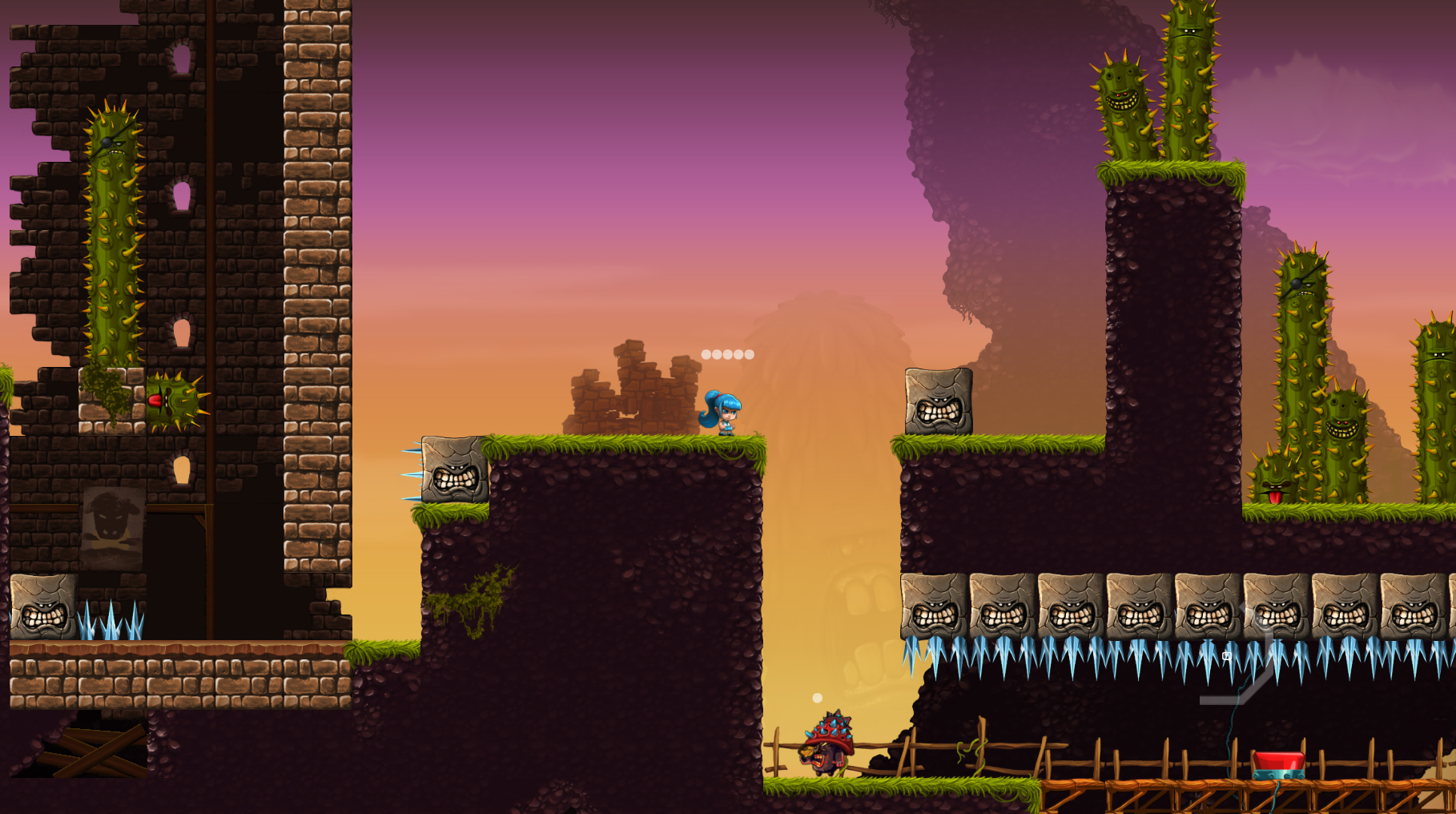 [Speaker Notes: Ο gamer δε γεννιέται γνωρίζοντας αυτές τις πληροφορίες. Δε γεννιέται γνωρίζοντας ότι το frag είναι το kill σε ένα first person shooter. Πως λοιπόν ένα παιχνίδι κερδίζει έναν παίχτη και πως τον μαθαίνει όσα πρέπει να ξέρει; Ασ το δούμε!]
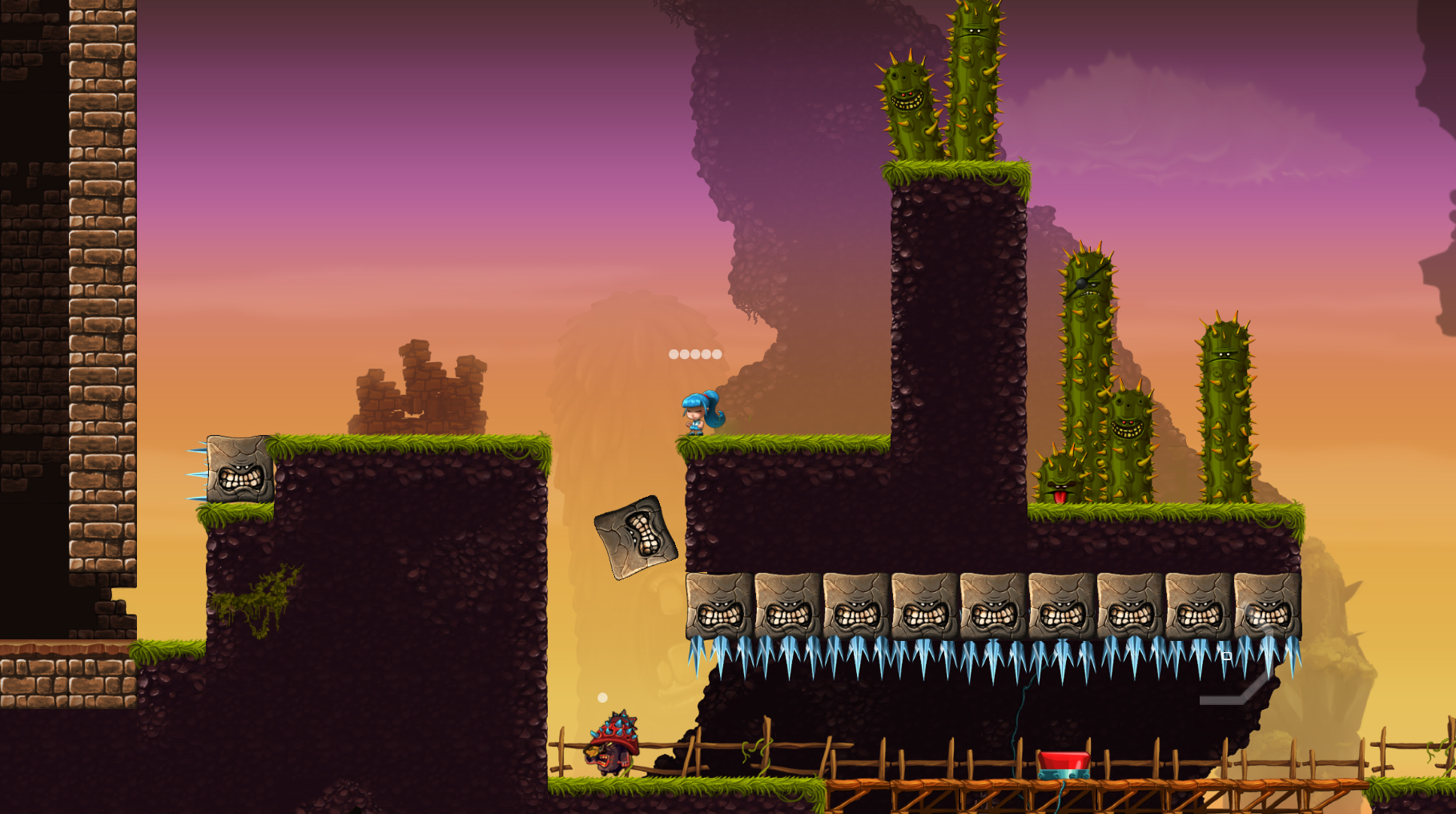 [Speaker Notes: Ο gamer δε γεννιέται γνωρίζοντας αυτές τις πληροφορίες. Δε γεννιέται γνωρίζοντας ότι το frag είναι το kill σε ένα first person shooter. Πως λοιπόν ένα παιχνίδι κερδίζει έναν παίχτη και πως τον μαθαίνει όσα πρέπει να ξέρει; Ασ το δούμε!]
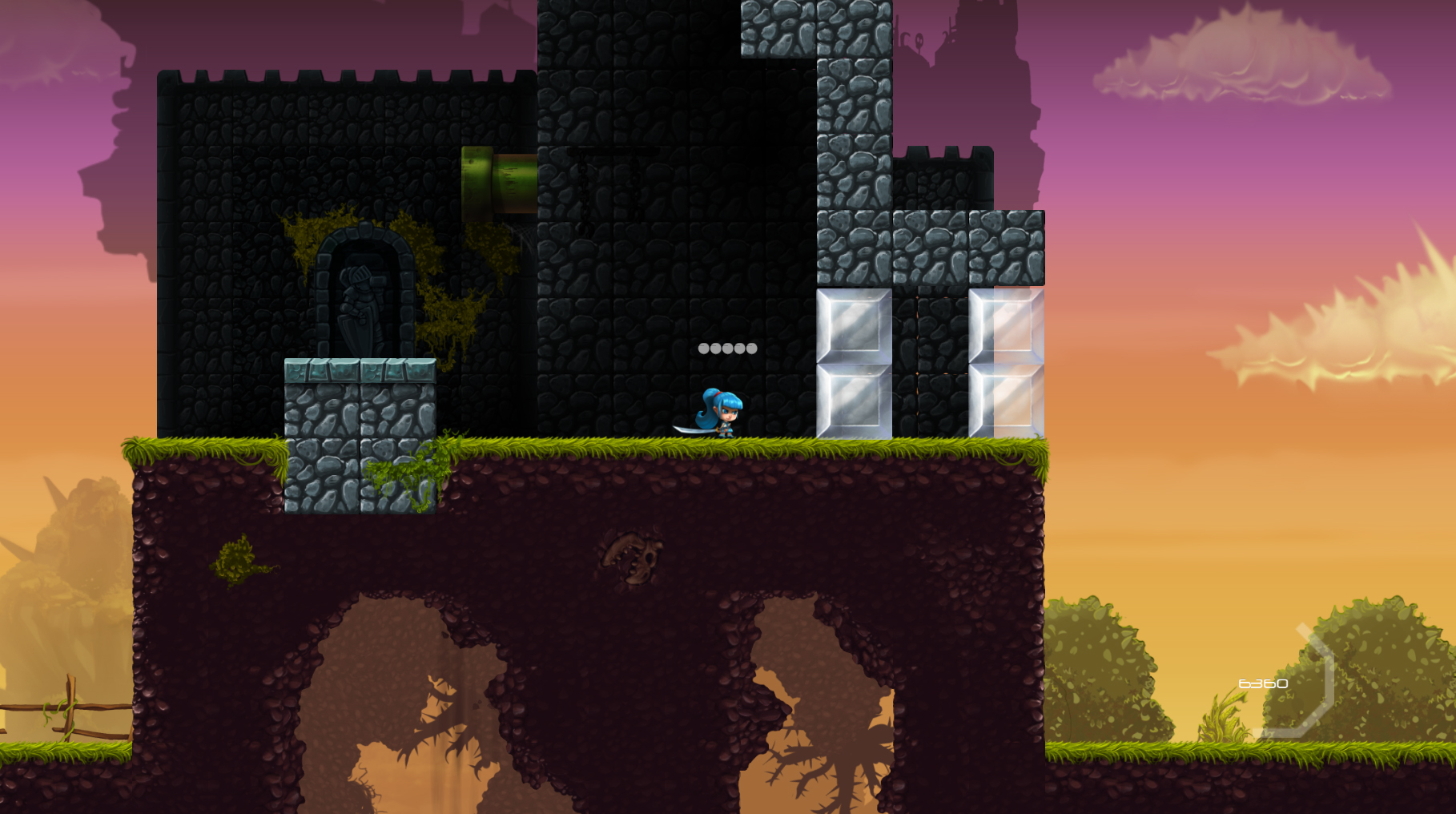 [Speaker Notes: Ο gamer δε γεννιέται γνωρίζοντας αυτές τις πληροφορίες. Δε γεννιέται γνωρίζοντας ότι το frag είναι το kill σε ένα first person shooter. Πως λοιπόν ένα παιχνίδι κερδίζει έναν παίχτη και πως τον μαθαίνει όσα πρέπει να ξέρει; Ασ το δούμε!]
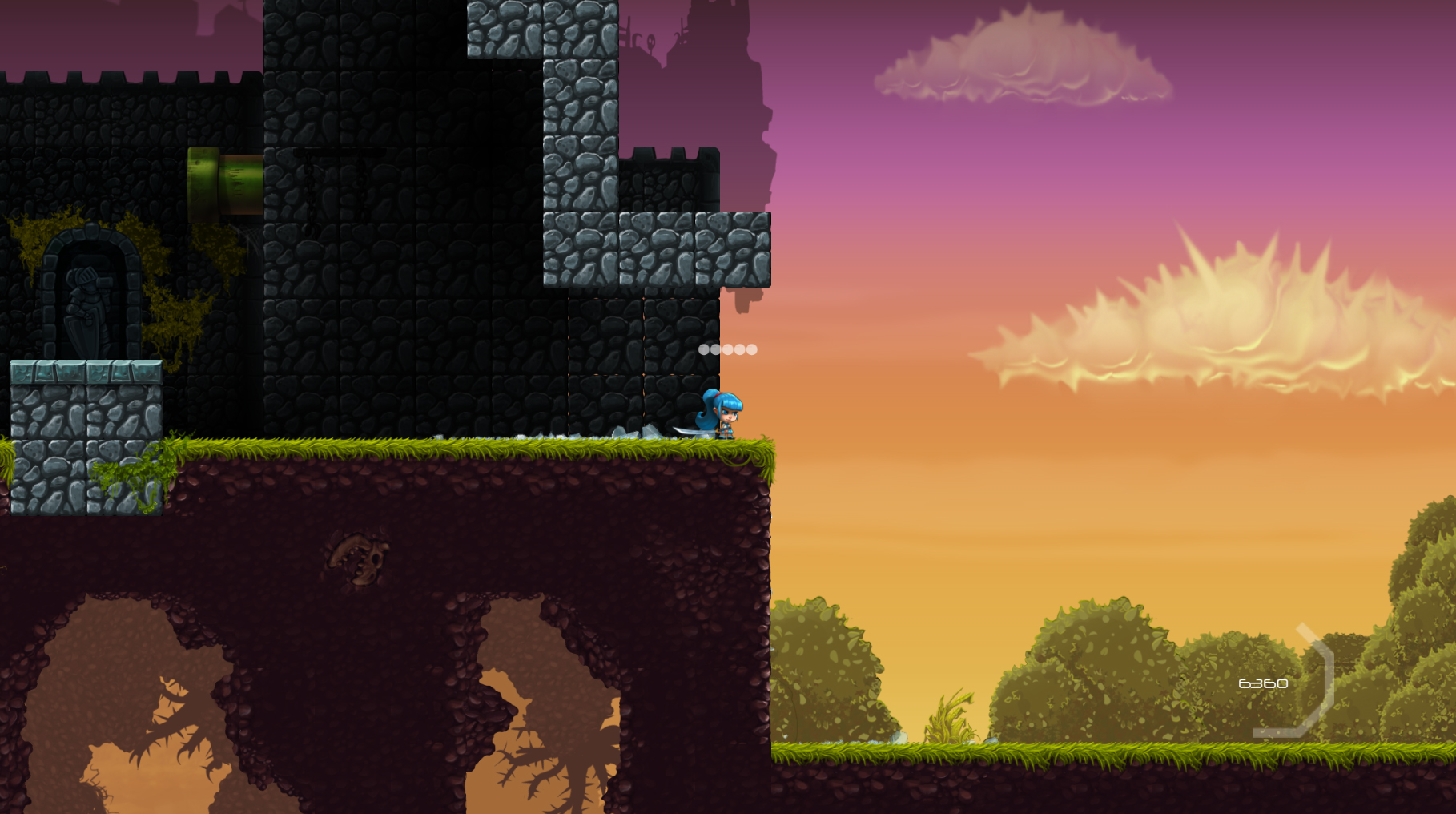 [Speaker Notes: Ο gamer δε γεννιέται γνωρίζοντας αυτές τις πληροφορίες. Δε γεννιέται γνωρίζοντας ότι το frag είναι το kill σε ένα first person shooter. Πως λοιπόν ένα παιχνίδι κερδίζει έναν παίχτη και πως τον μαθαίνει όσα πρέπει να ξέρει; Ασ το δούμε!]
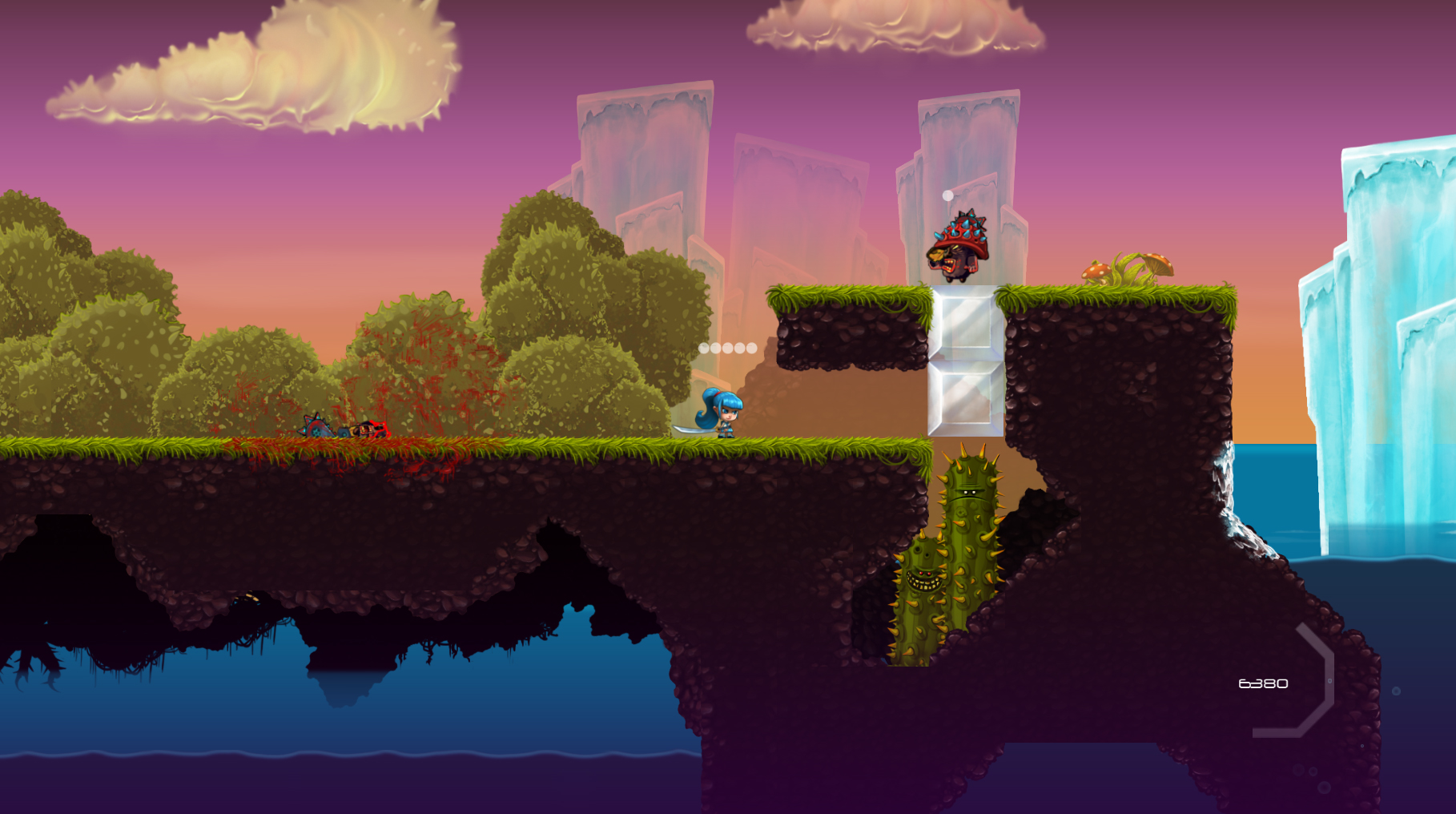 [Speaker Notes: Ο gamer δε γεννιέται γνωρίζοντας αυτές τις πληροφορίες. Δε γεννιέται γνωρίζοντας ότι το frag είναι το kill σε ένα first person shooter. Πως λοιπόν ένα παιχνίδι κερδίζει έναν παίχτη και πως τον μαθαίνει όσα πρέπει να ξέρει; Ασ το δούμε!]
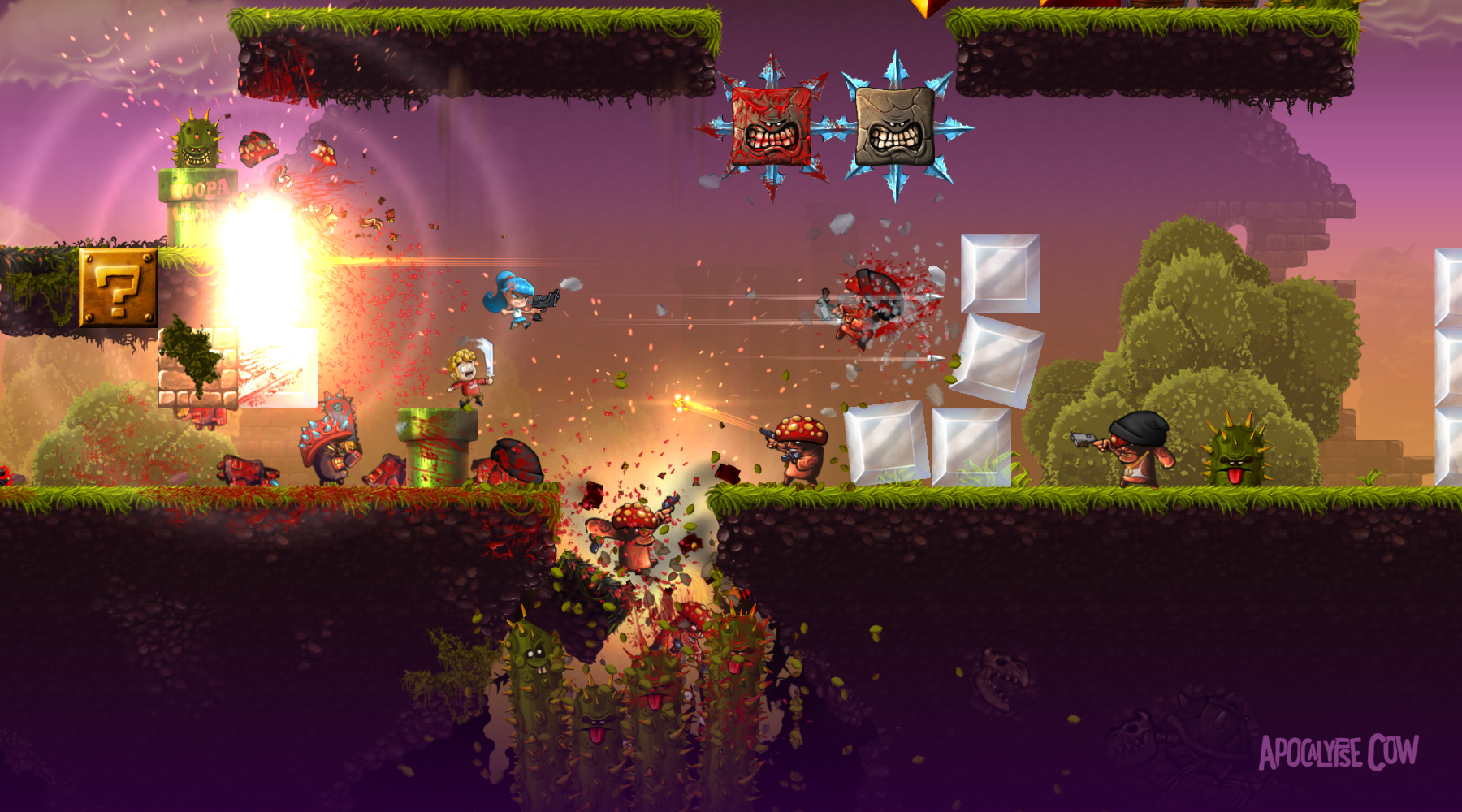 [Speaker Notes: Ο gamer δε γεννιέται γνωρίζοντας αυτές τις πληροφορίες. Δε γεννιέται γνωρίζοντας ότι το frag είναι το kill σε ένα first person shooter. Πως λοιπόν ένα παιχνίδι κερδίζει έναν παίχτη και πως τον μαθαίνει όσα πρέπει να ξέρει; Ασ το δούμε!]
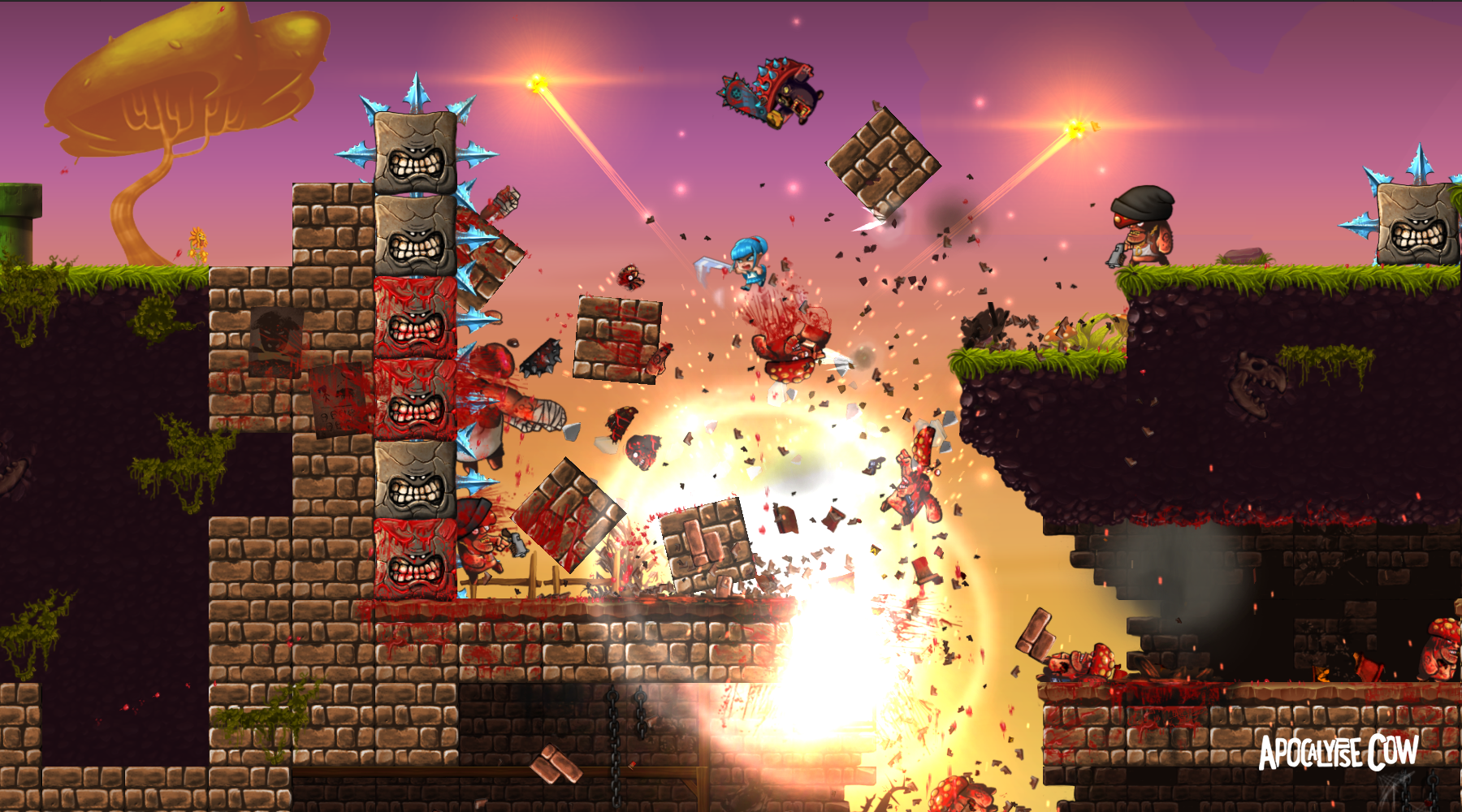 [Speaker Notes: Ο gamer δε γεννιέται γνωρίζοντας αυτές τις πληροφορίες. Δε γεννιέται γνωρίζοντας ότι το frag είναι το kill σε ένα first person shooter. Πως λοιπόν ένα παιχνίδι κερδίζει έναν παίχτη και πως τον μαθαίνει όσα πρέπει να ξέρει; Ασ το δούμε!]
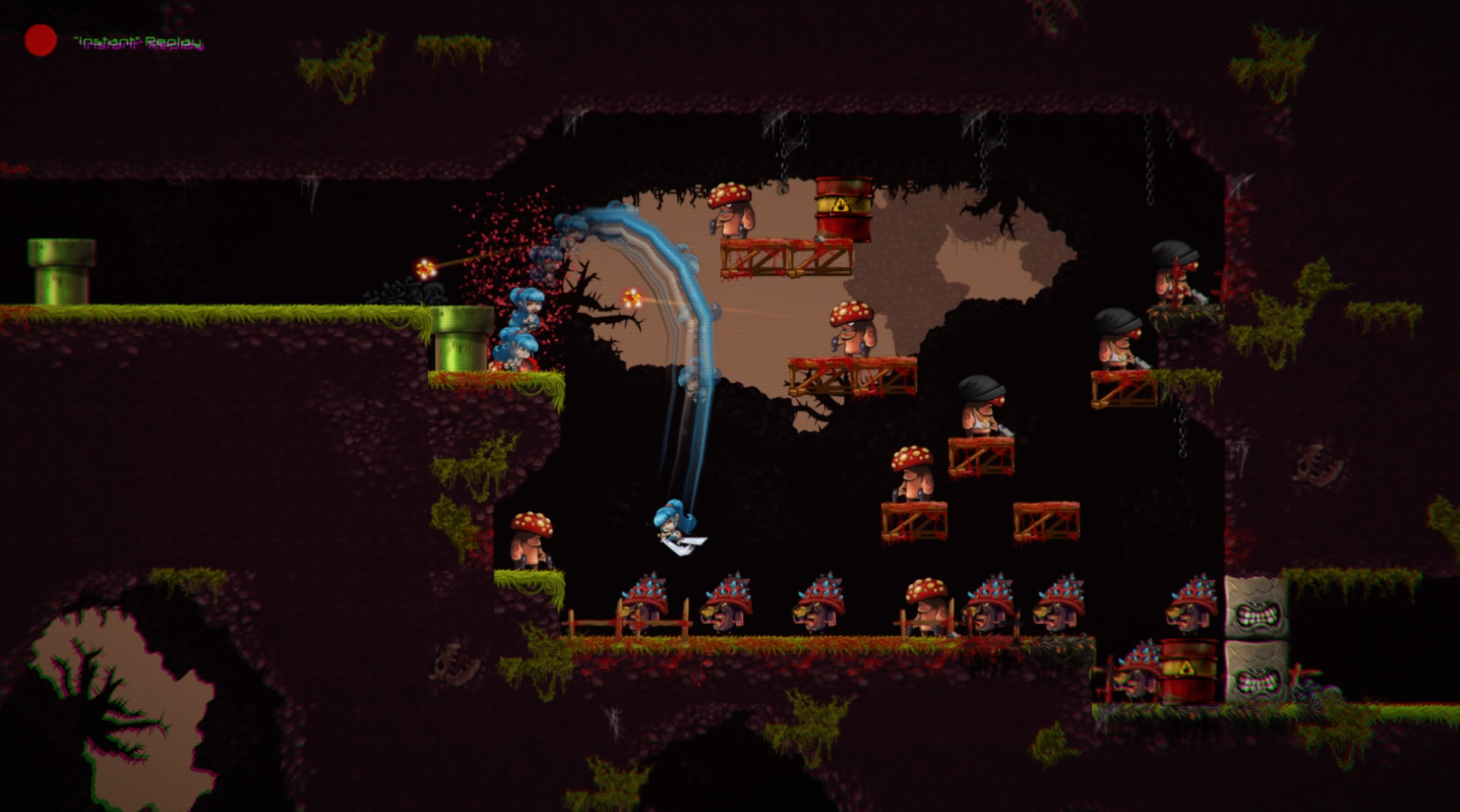 [Speaker Notes: Gameplay? Why not…]
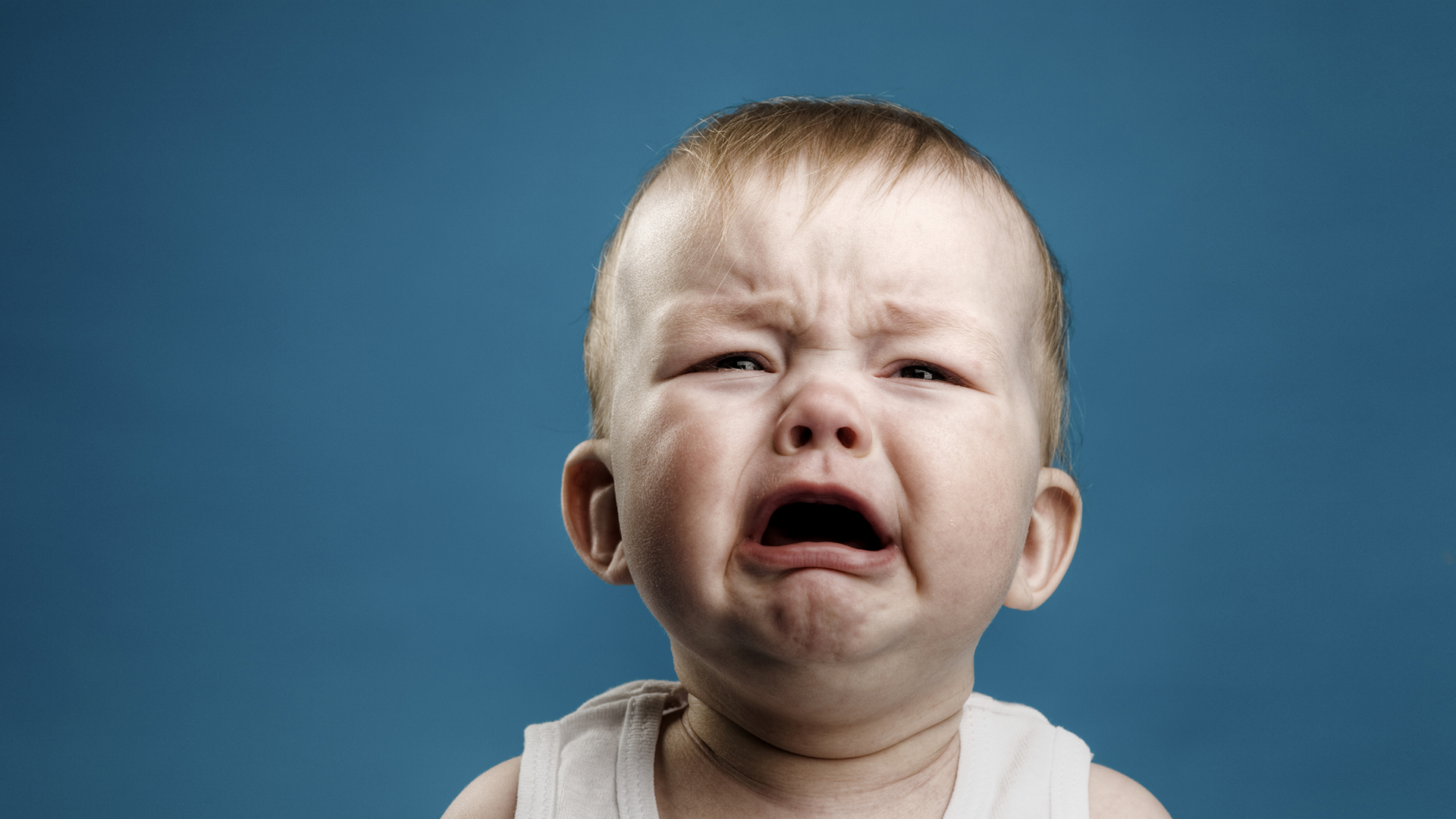 I WANT MORE
[Speaker Notes: Βοηθάει και η σαμπάνια.
Προφανώς δεν έχει σημασία που αρέσει το παιχνίδι, αν είναι δυνατόν να μην λειτουργούν τα achievement.]
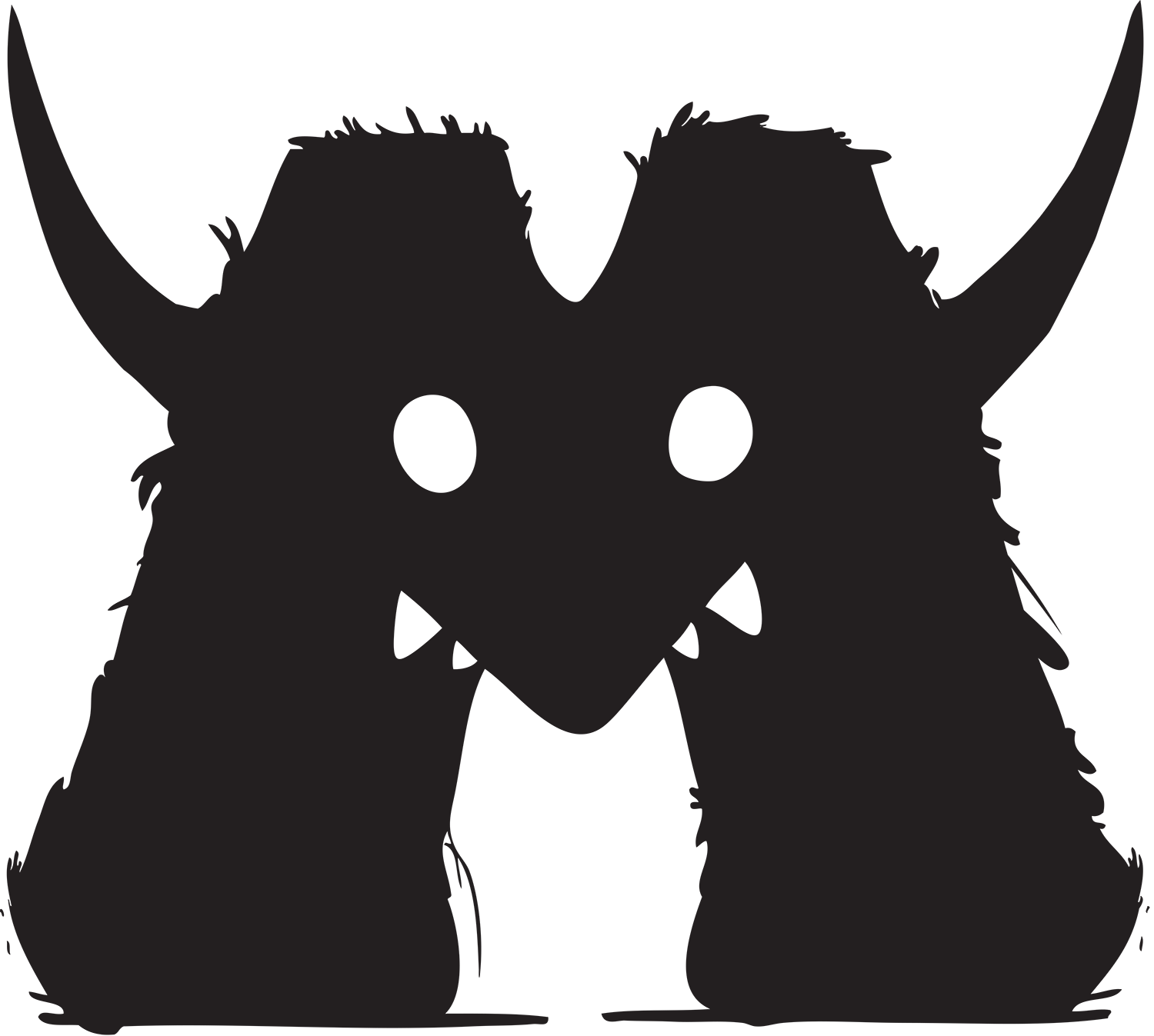 THANK YOU FOR LISTENING!
[Speaker Notes: Καλησπέρα. Πολύς κόσμος.]